Fast, high-quality PRNG for heterogeneous computing
Marco Barbone, Georgi Gaydadjiev, Alexander Howard, Wayne Luk, George Savvidy, 
Konstantin Savvidy, Andy Rose, Alexander Tapper

m.barbone19@imperial.ac.uk
Monte Carlo simulations
Over 50% is required by Monte Carlo related workloads
2
https://doi.org/10.22323/1.390.0009
Motivation
GPUs/FPGAs RNGs are:
Slow and high-quality
Fast and low-quality
In the GPU case, closed-source
There is no middle-ground
3
https://docs.nvidia.com/cuda/curand/index.html
MixMax RNG
It is a high-quality generator suitable for MC simulations
Quality, speed tunable based on state-size
Even small state size offers high quality numbers
It offers a seeding mechanism that guarantees no collisions between streams 
Used in CLHEP & Geant4 (default)
4
https://doi.org/10.1051/epjconf/201921402012
Goal
Accelerate MixMax and compare the performance against state-of-the-art RNGs

Provide a reliable RNG for Monte Carlo simulations
5
FPGA-VHDL design
VHDL-2008
62 SLOC
Clear interface
Fully pipelined, 100% duty-cycle
6
Experimental Setup
Xilinx Ultrascale+ FPGA
Vivado 2020.2
Default settings
7
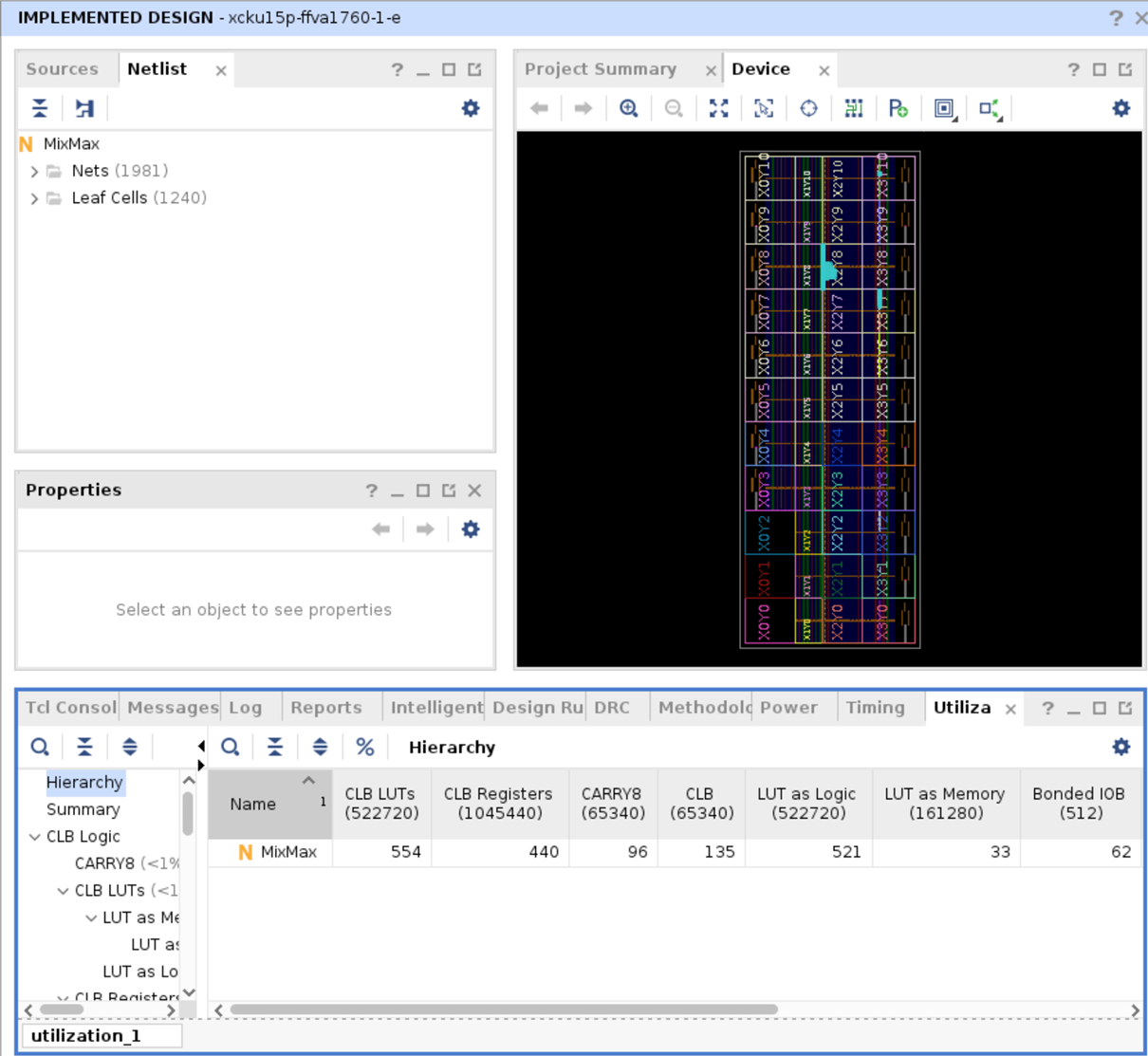 Performance
Achieves 300 MHz
Requires 550 LUTs
c.f. 523k available in KU15P, 1.75M available in VU13P
This is 50% of the Mersenne Twister resources
or 25% of the Mersenne Twister resources per output bit
8
https://doi.org/10.1145/272991.272995
GPU C++/CUDA design
Each thread contains an RNG, state is not shared
GPU is seeded with 128 bits, the thread id is concatenated to generate different streams 
Only 128 bits needs to be transferred to the GPU
The user can change this behavior
Clear C++ interface
9
Experimental setup
NVIDIA 3090 Ti
nvcc 11.8
g++ 9.4.0
10
Validation
Compared against the original implementation 
Test took ~3 months (server crashed due to blackout....)
Results never diverged
11
Performance
iteration = generating 125,952 numbers
Parameters:
[ref]
[ref]
[ref]
[ref]
[ref]
[ref]
12
Against Mersenne twister for GPU (MTGP32)
iteration = generating 32768 numbers
Parameters
13
Conclusion
MixMax is 14 times faster than Mersenne Twister on GPU
25% of the Mersenne Twister resources per output bit on FPGA
Seeding is easier and faster (128 bits, compared to O(KB))
MixMax has the potential to become de-facto the standard RNG on any platform
Suitable for ML & MC due to parallelism, efficiency and quality
Future work: Delivered via CLHEP or standalone repository
14
[Speaker Notes: Add ML and CLHEP references. Link to repo & talk to Alex H.]
Backup
What is MixMax?
The MIXMAX generator is a family of pseudorandom number generators (PRNG) and is based on Anosov C-systems (Anosov diffeomorphism) and Kolmogorov K-systems (Kolmogorov automorphism).
https://doi.org/10.1016/j.cpc.2015.06.003
What is MixMax?
The MIXMAX generator is a family of pseudorandom number generators (PRNG) and is based on Anosov C-systems (Anosov diffeomorphism) and Kolmogorov K-systems (Kolmogorov automorphism).
It is a very good PRNG
Used in CLHEP & Geant4 (default)
https://doi.org/10.1051/epjconf/201921402012